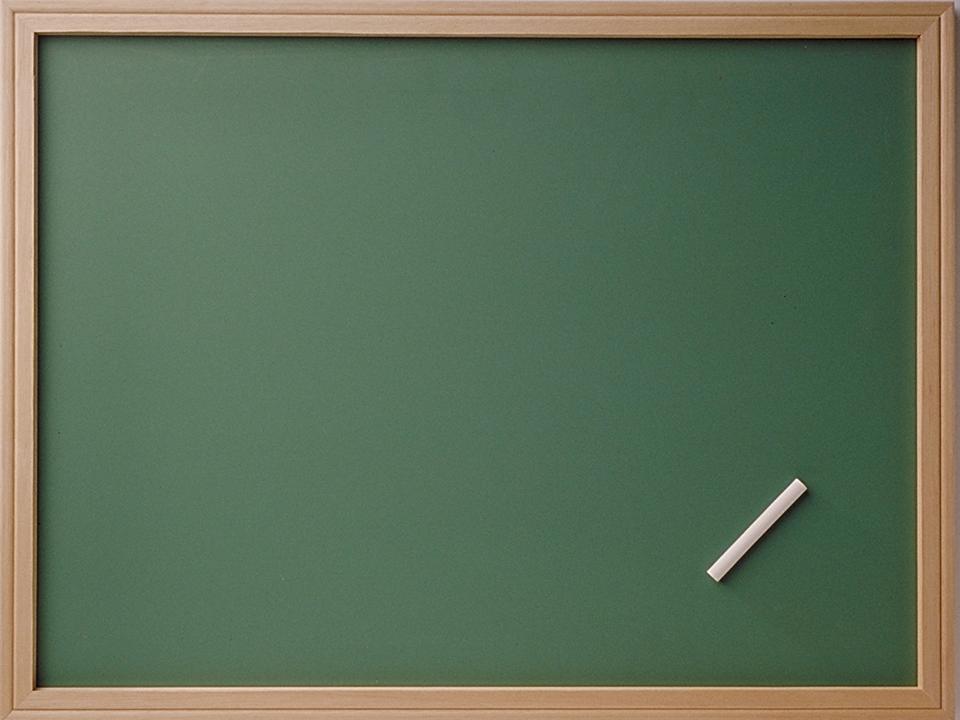 Глагол TO BE
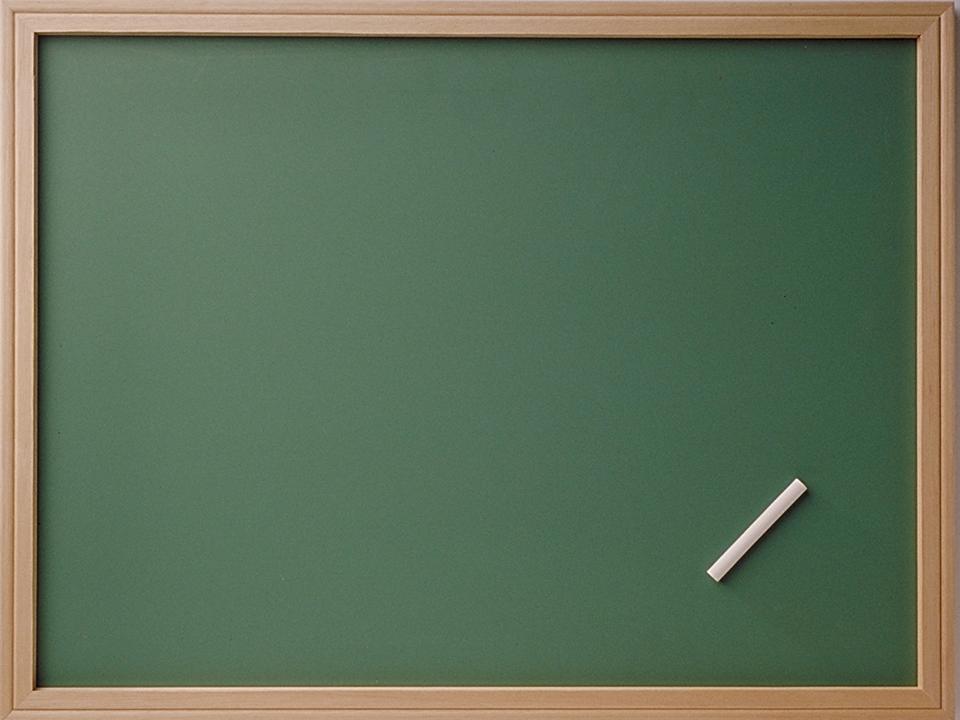 Прочитай предложения:
I am a boy.
She is a teacher.
He is a dad.
It is a puppy.
You are a girl.
They are crocodiles.
We are doctors.
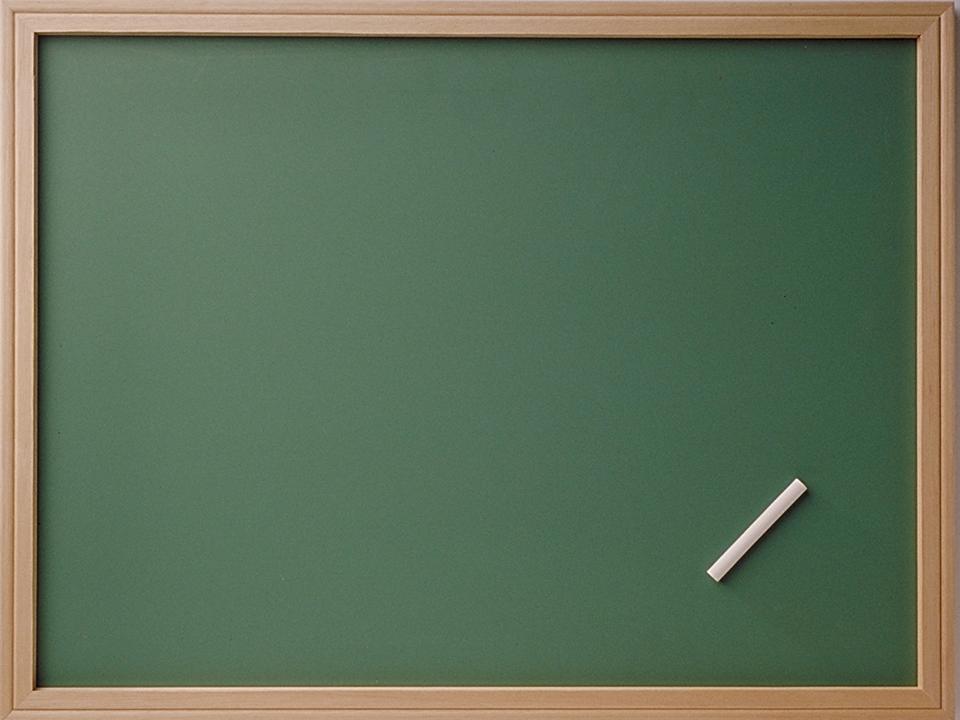 Создай предложение, используя слово и картинку.
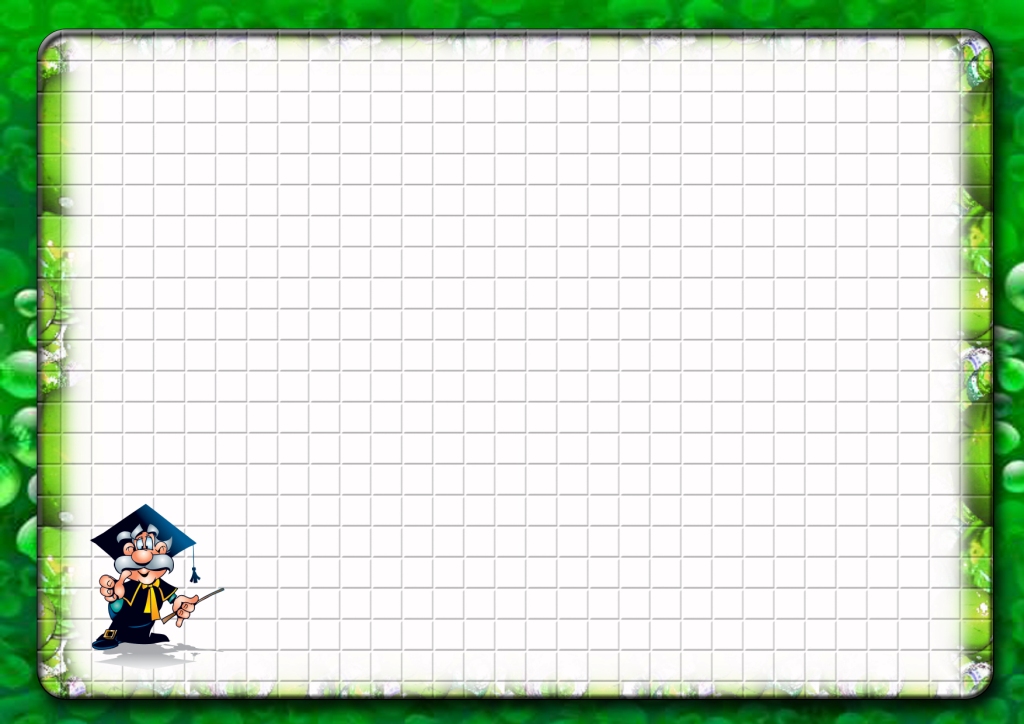 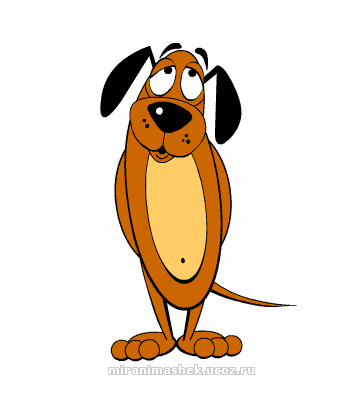 is
It … a
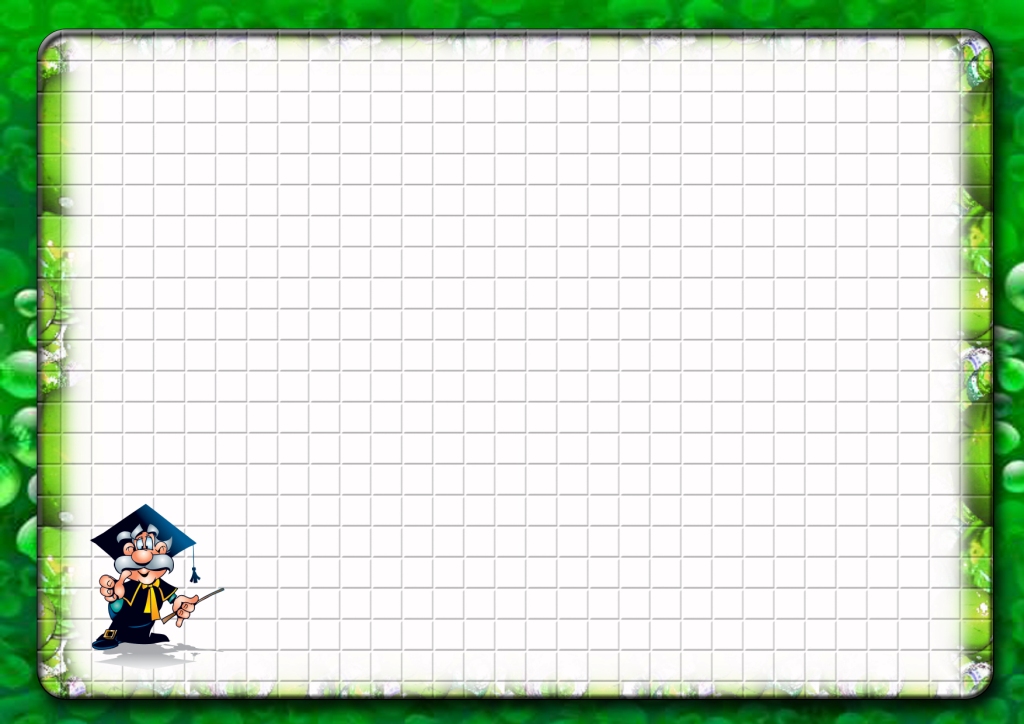 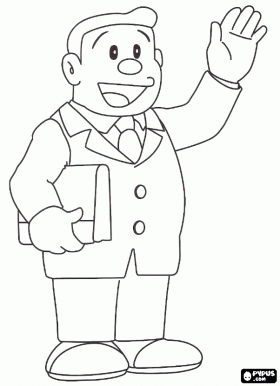 is
He … my
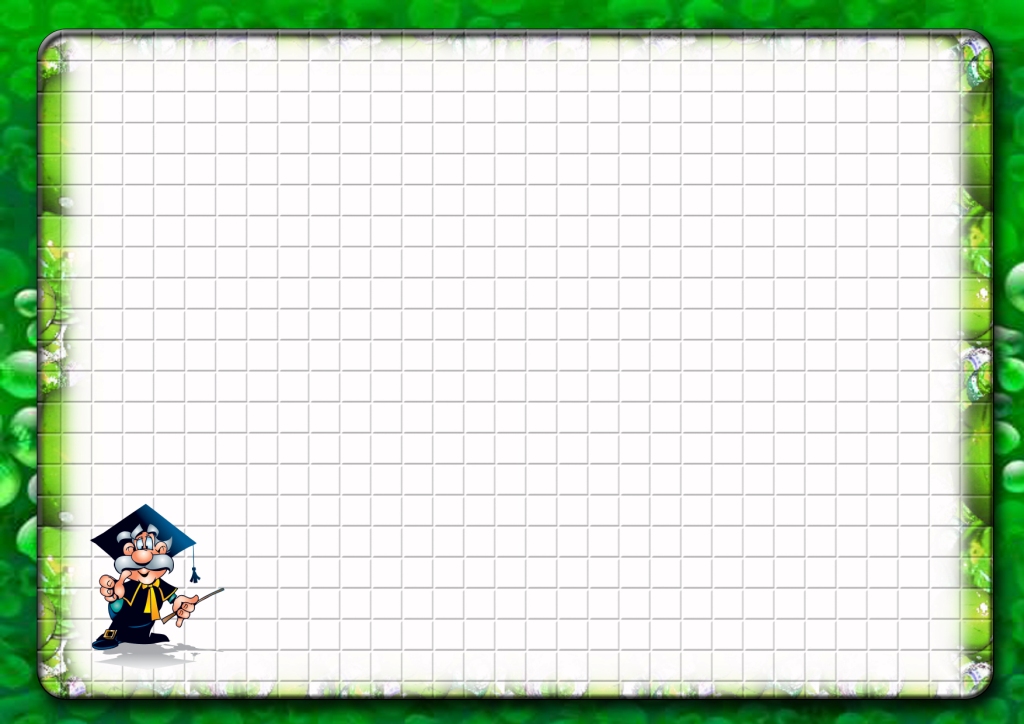 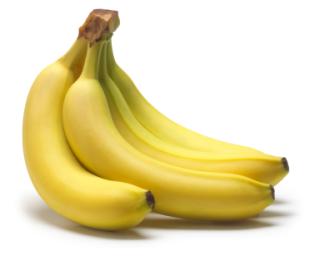 are
They …
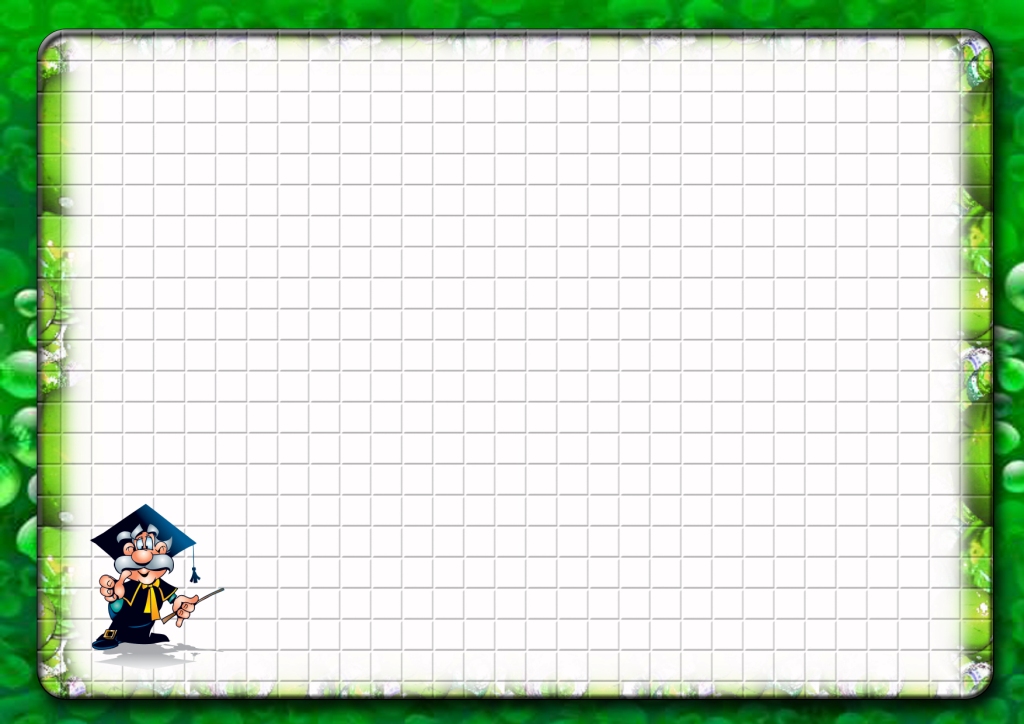 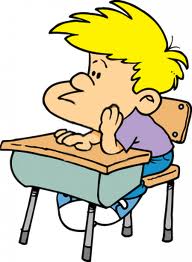 am
I …  a
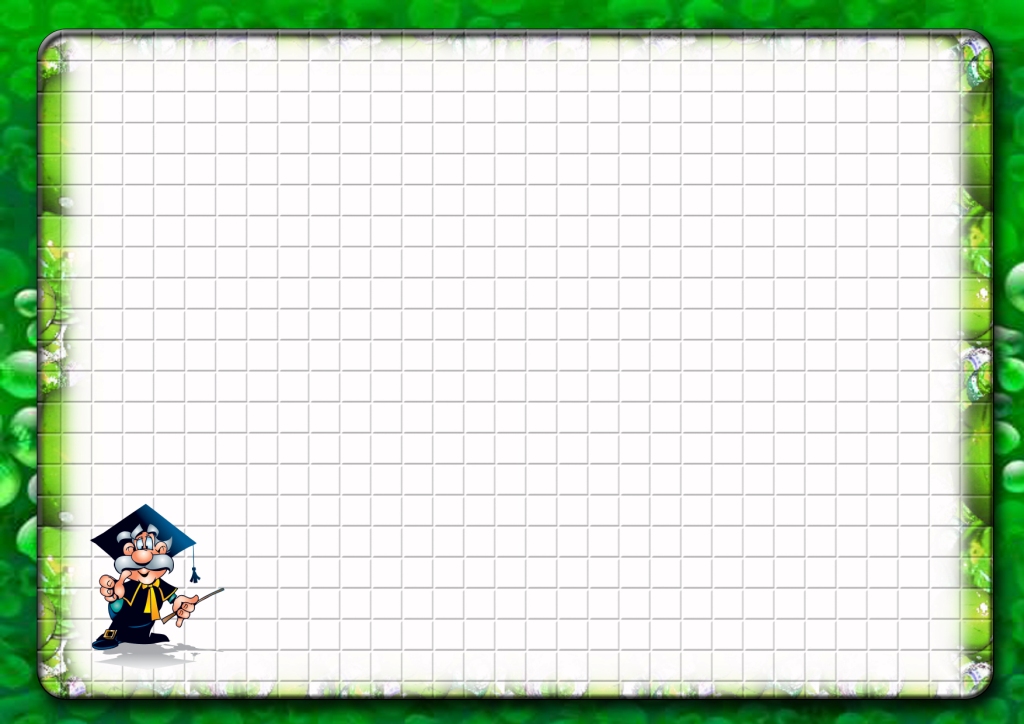 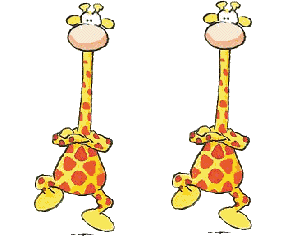 are
We …
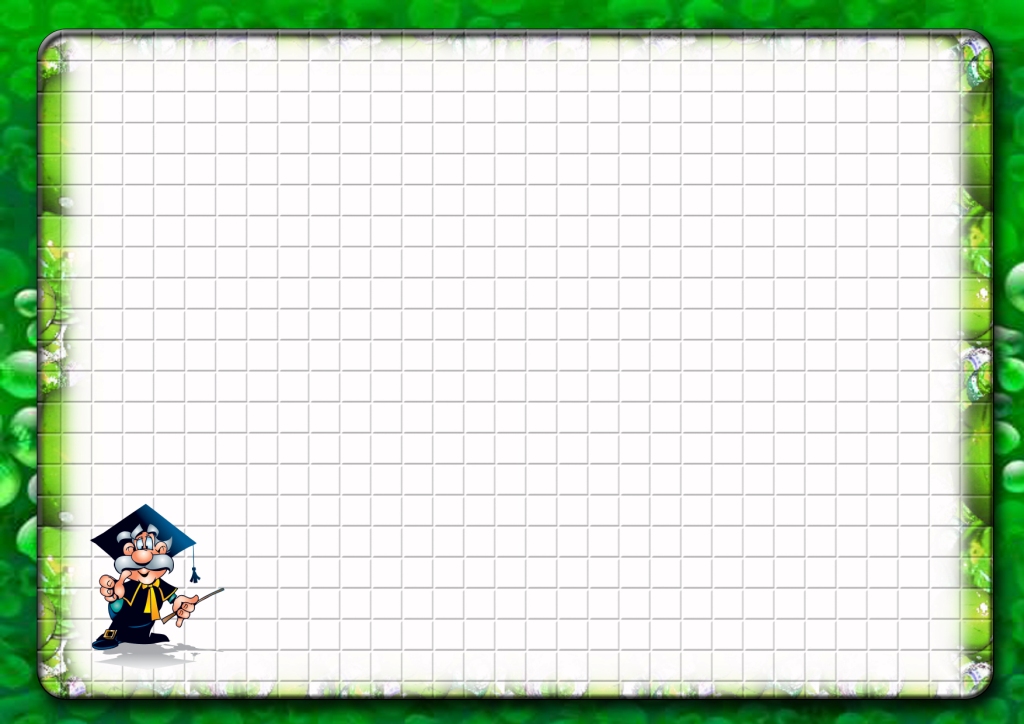 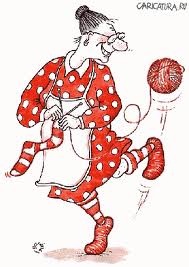 is
She … my
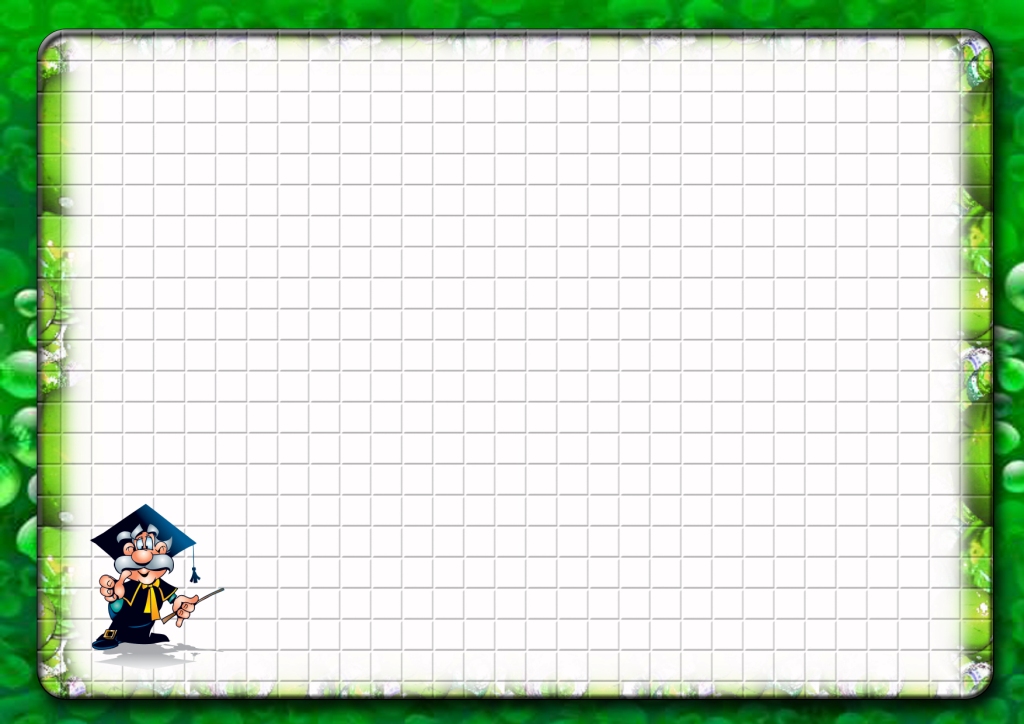 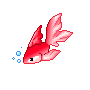 are
You  … a
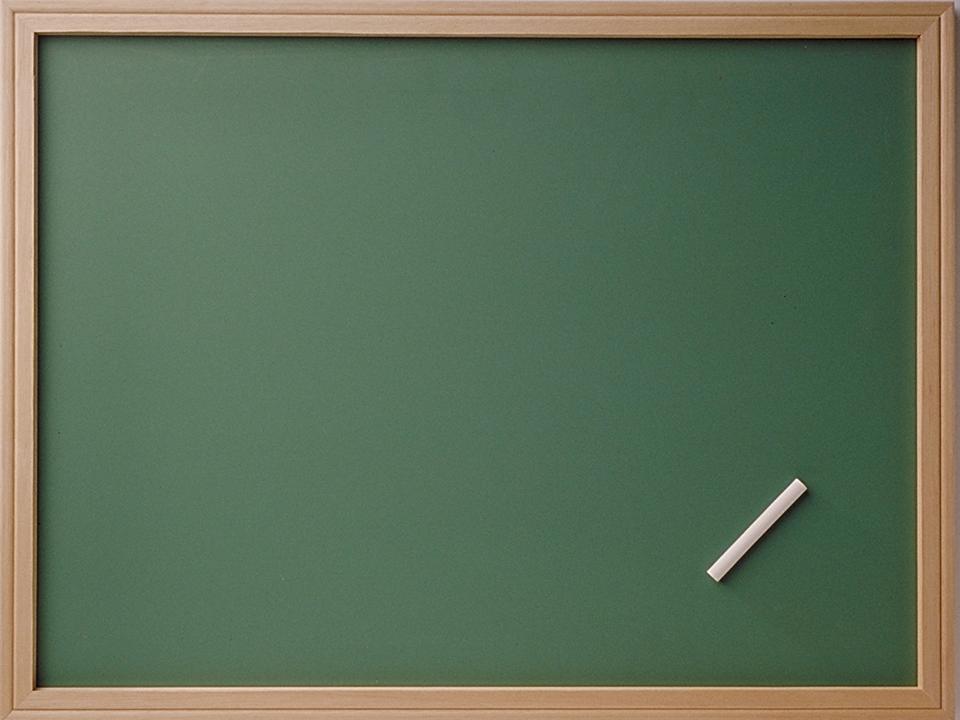 Составь предложения, используя картинки
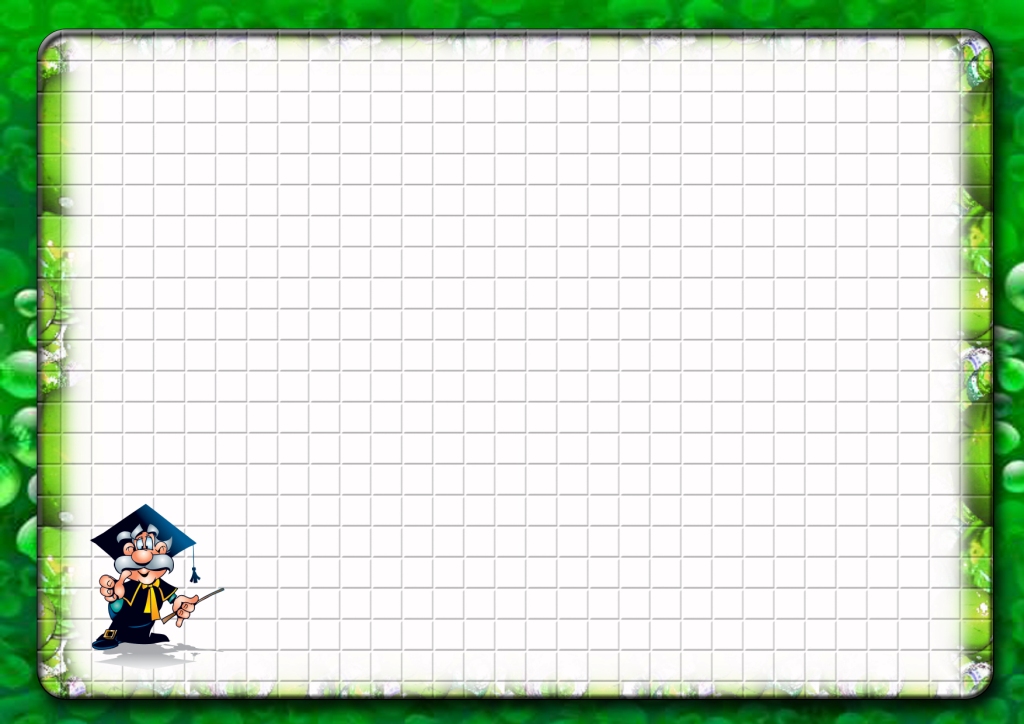 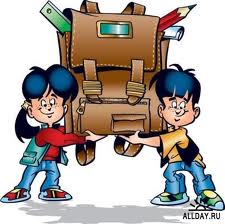 are
We
pupils.
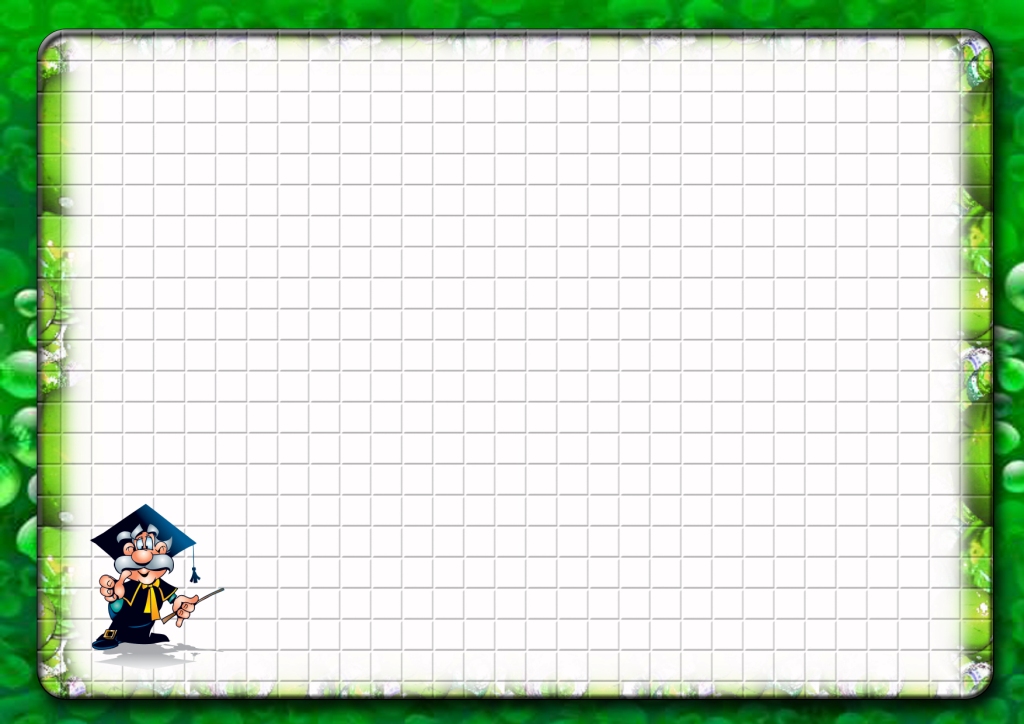 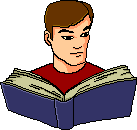 a man.
He
is
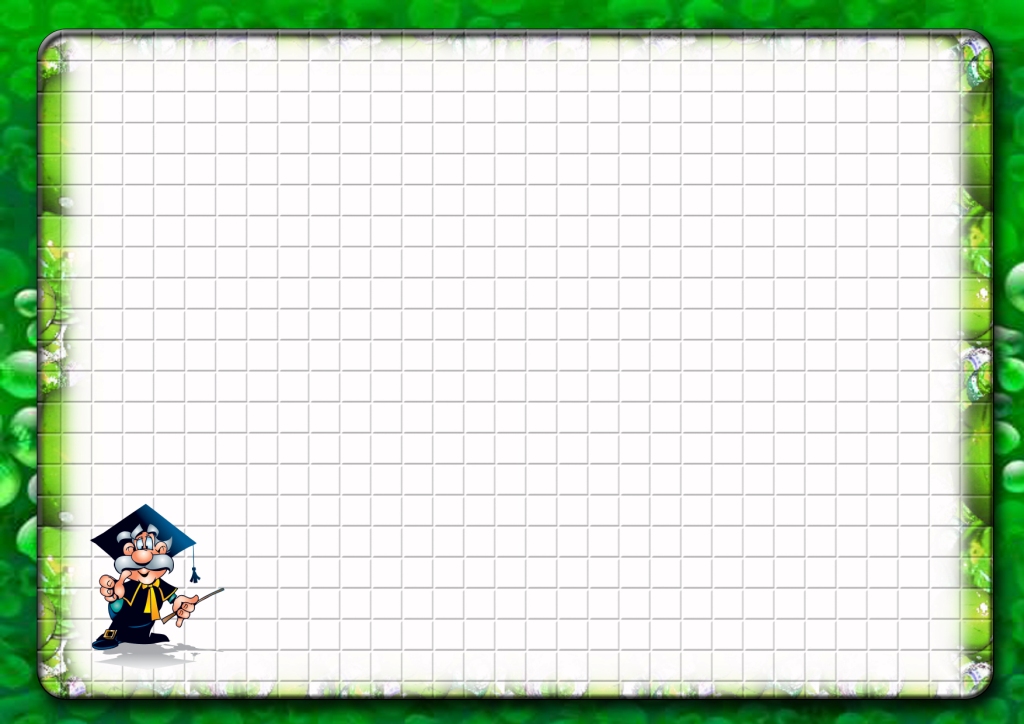 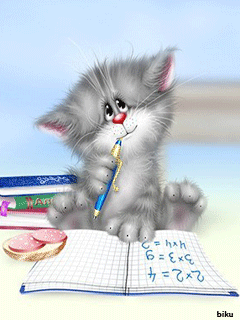 It
a cat.
is
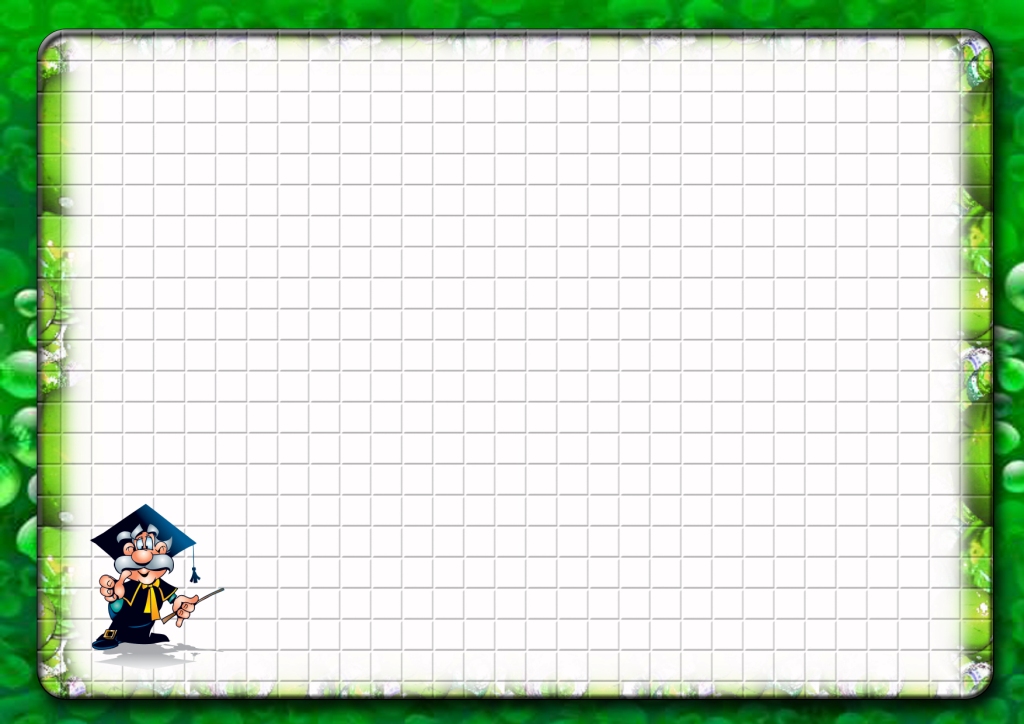 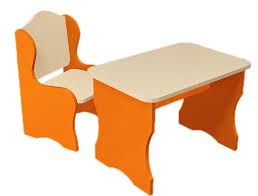 is
It
a desk.
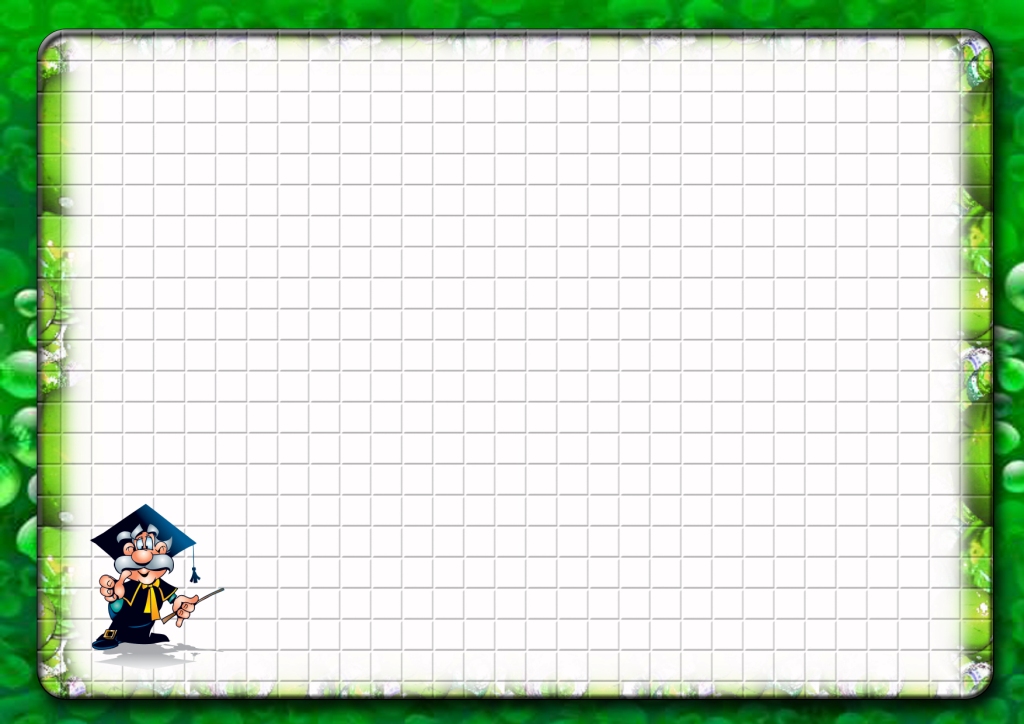 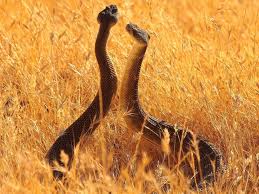 snakes.
are
They
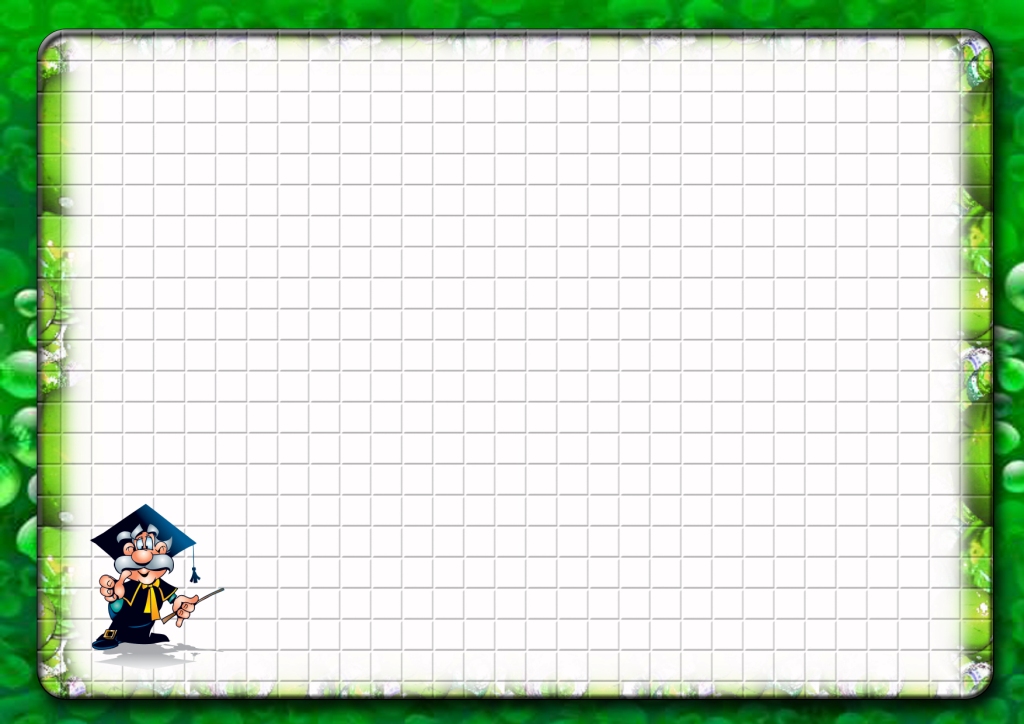 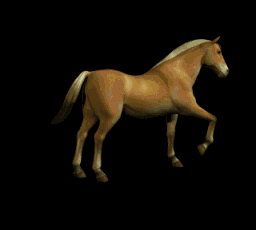 is
It
a horse.
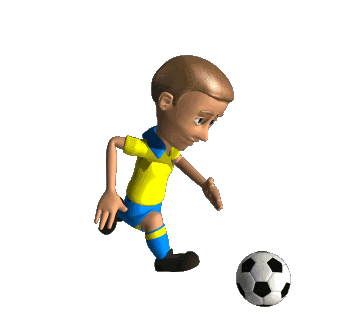 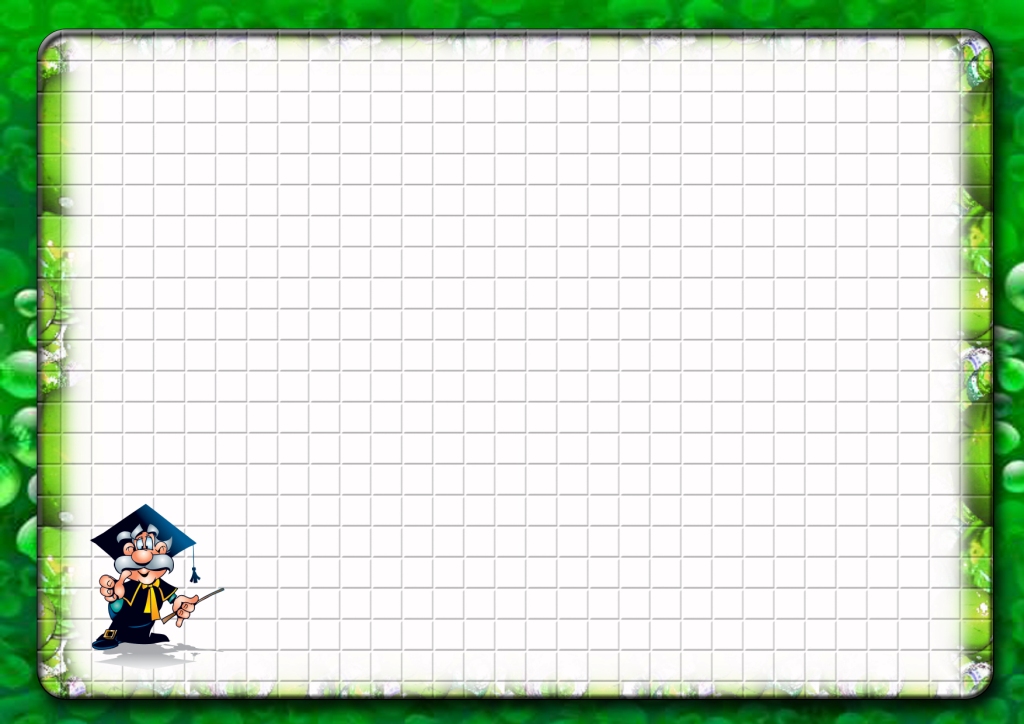 is
a footballer.
He
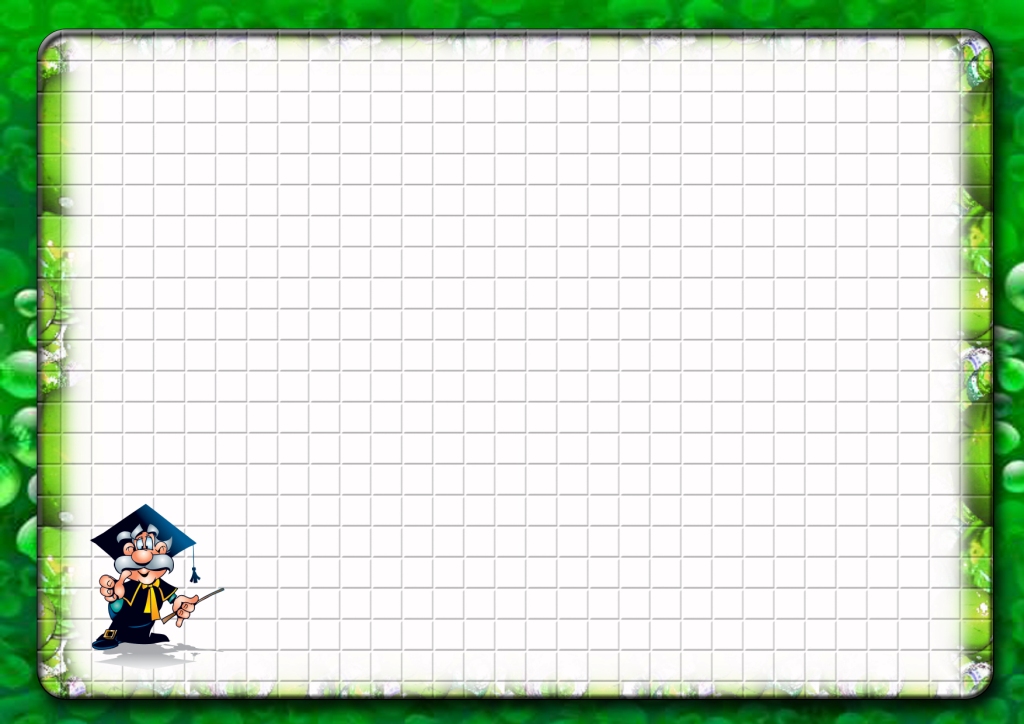 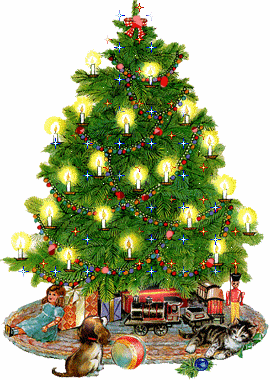 is
a tree.
It
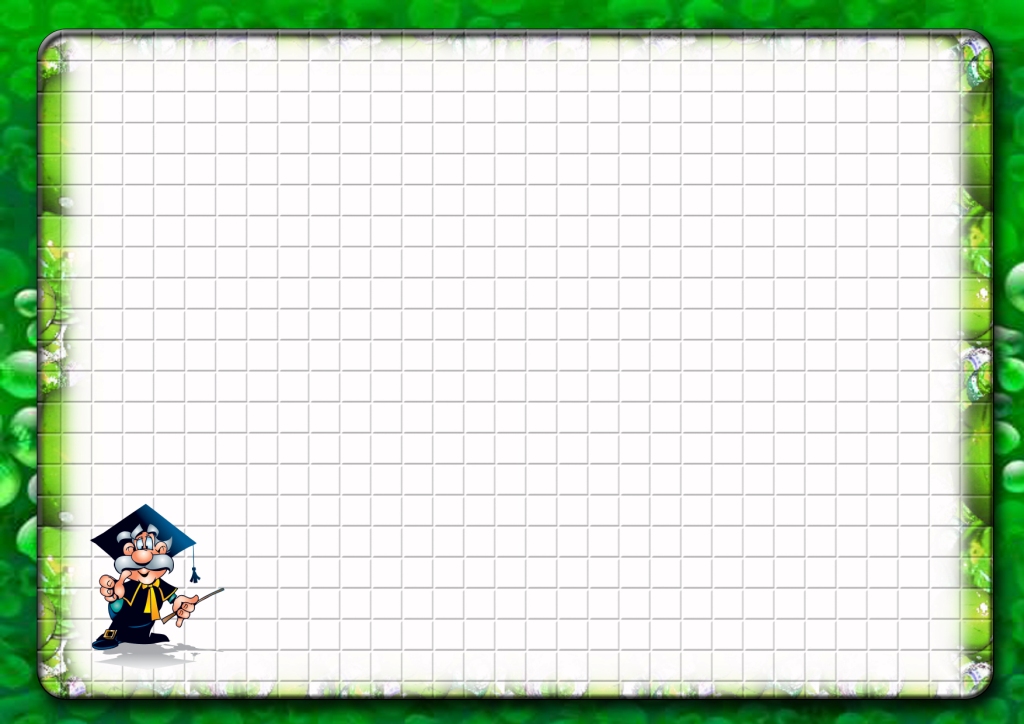 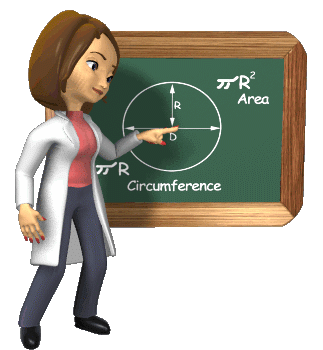 She
is
a teacher.
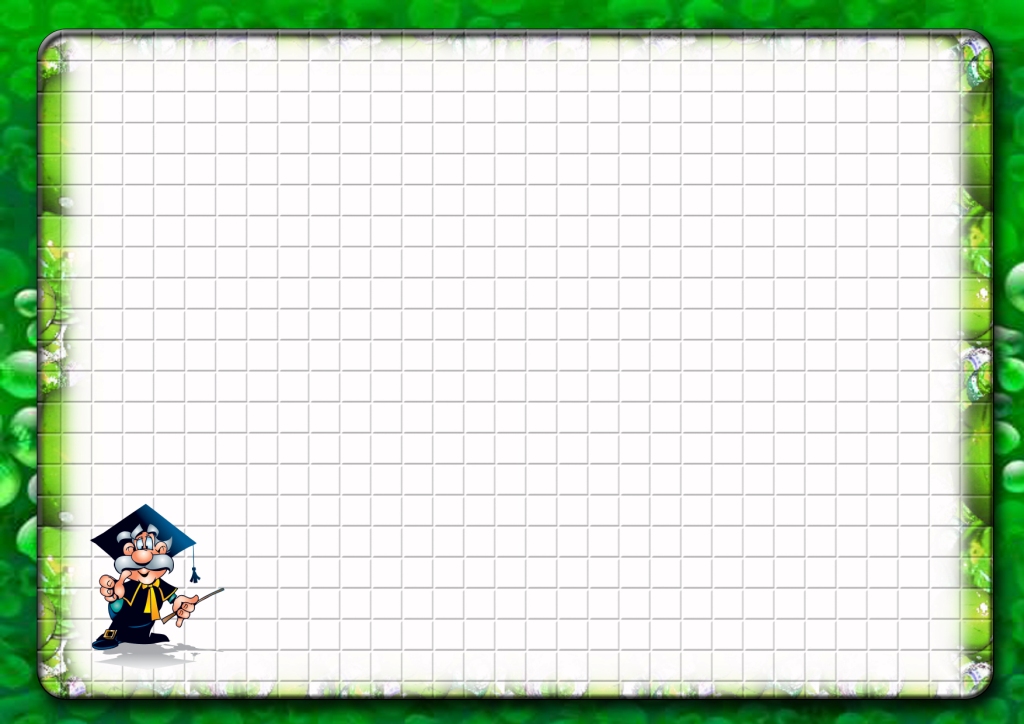 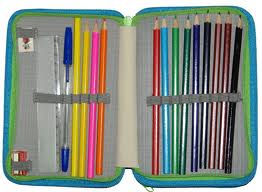 It
is
a pencil-box.
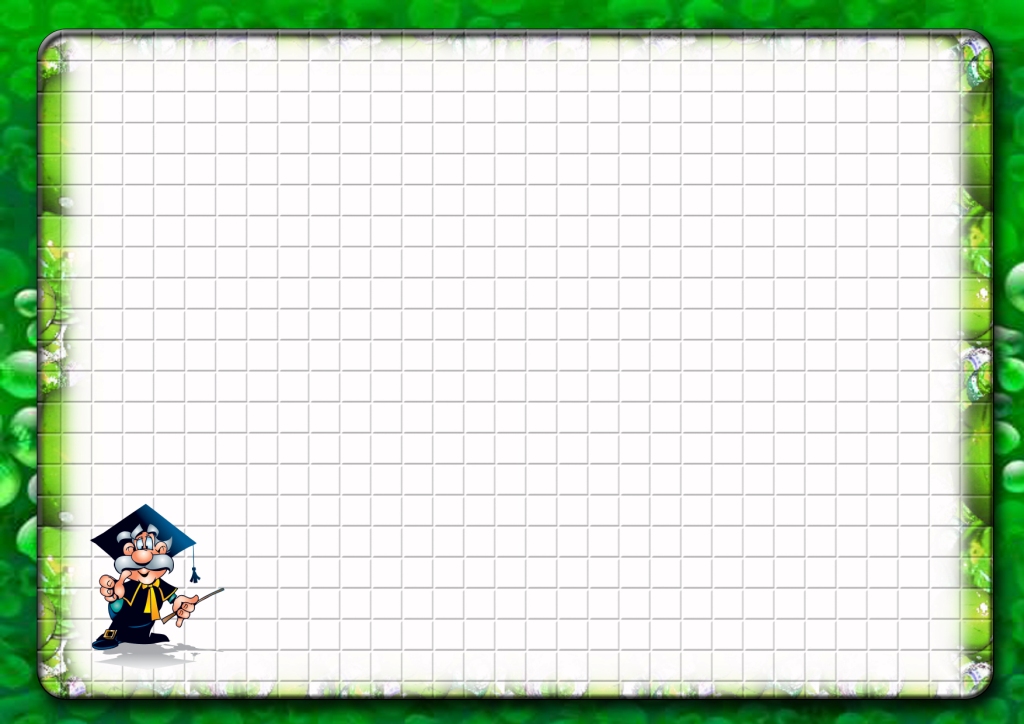 a sportsman.
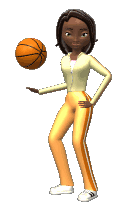 She
is
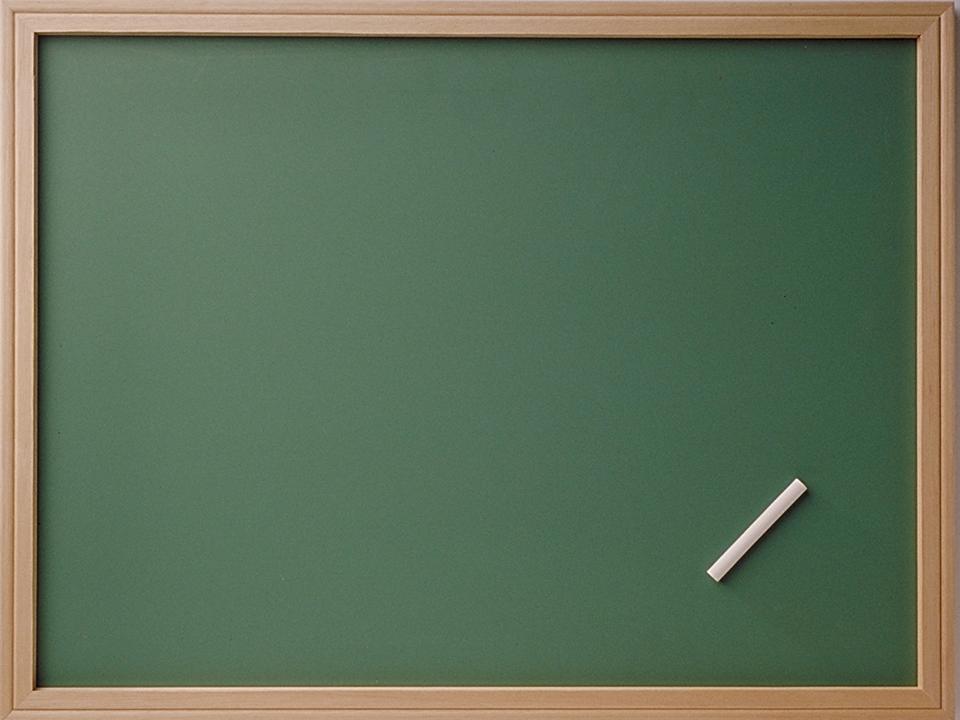 Дай краткие ответы на вопросы
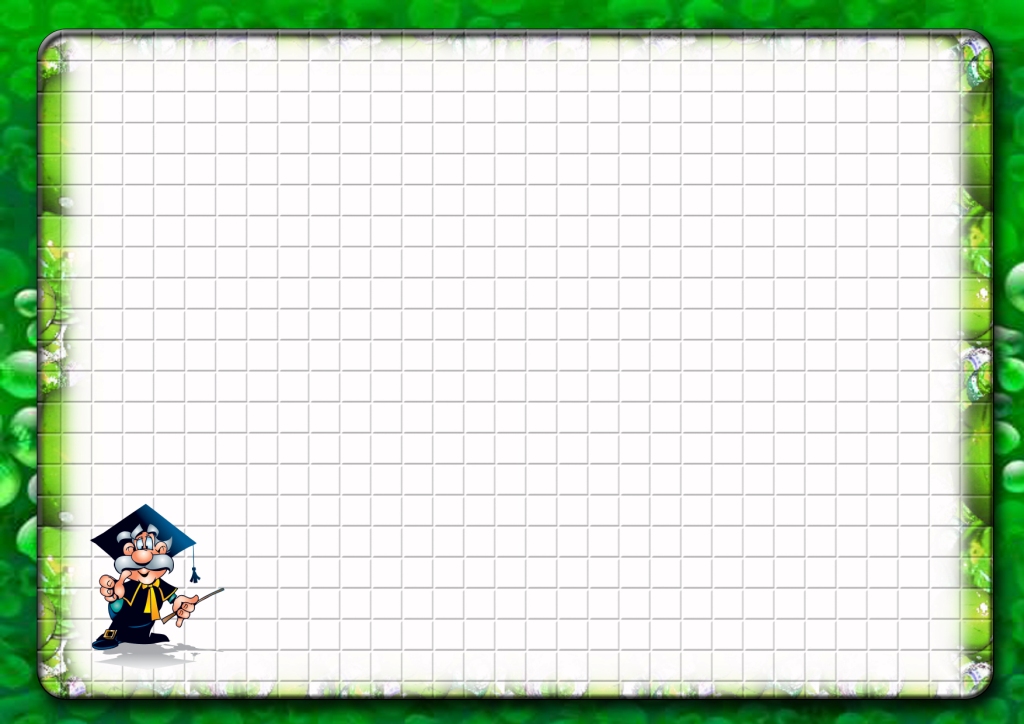 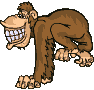 Is it merry?
Yes,
it is.
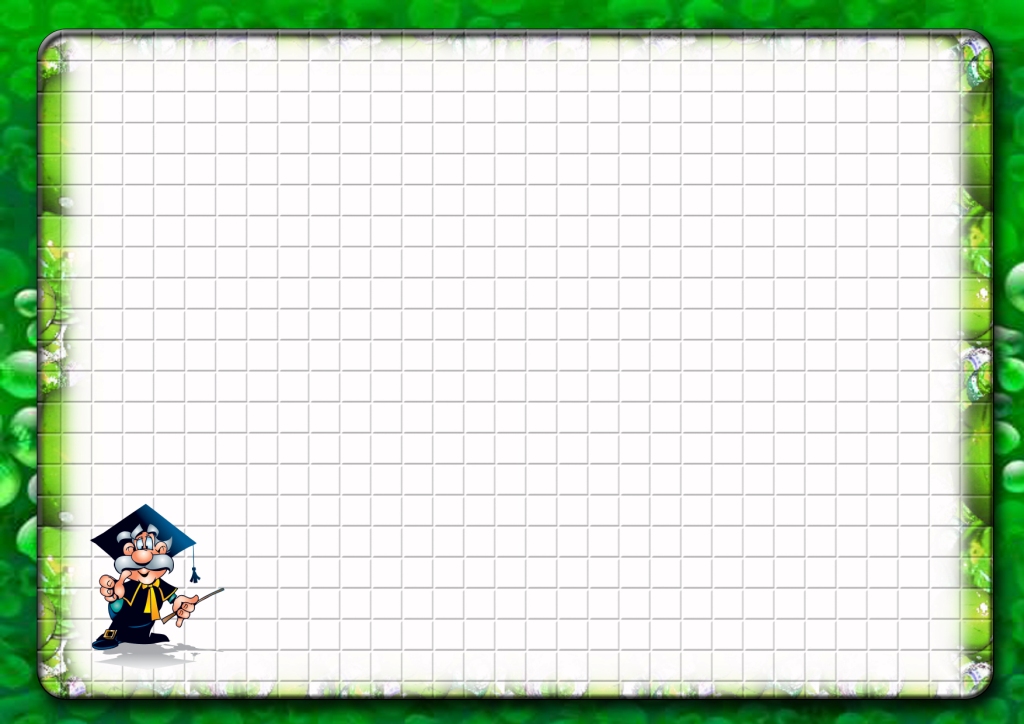 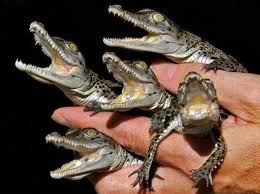 Are they crocodiles?
Yes,
they are.
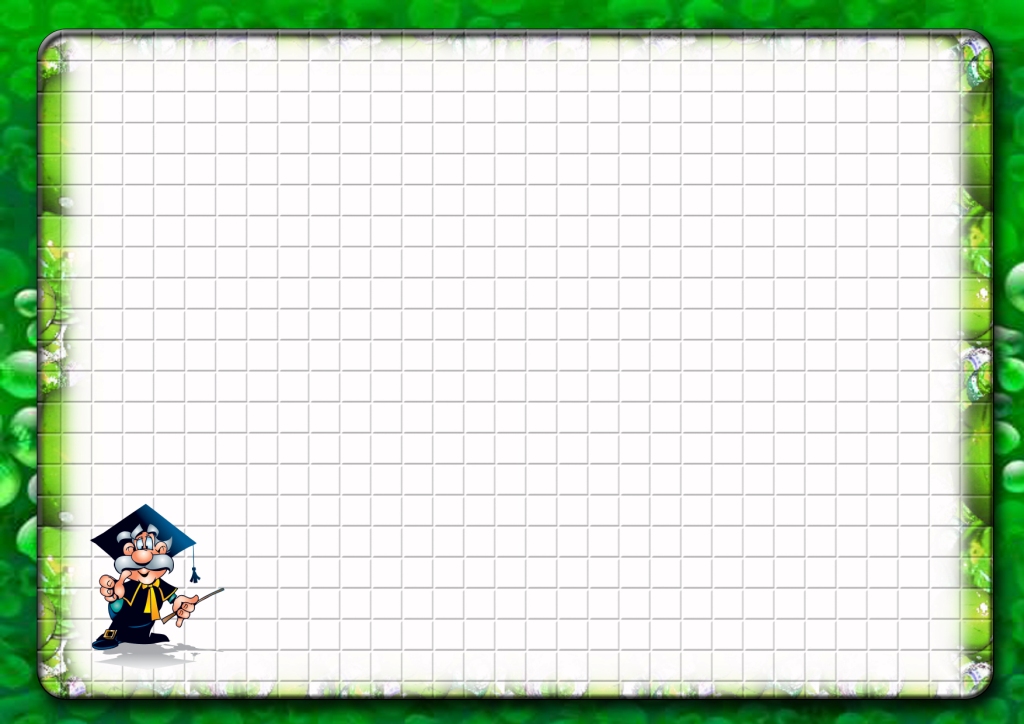 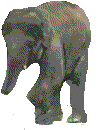 Is it small?
No,
it is not.
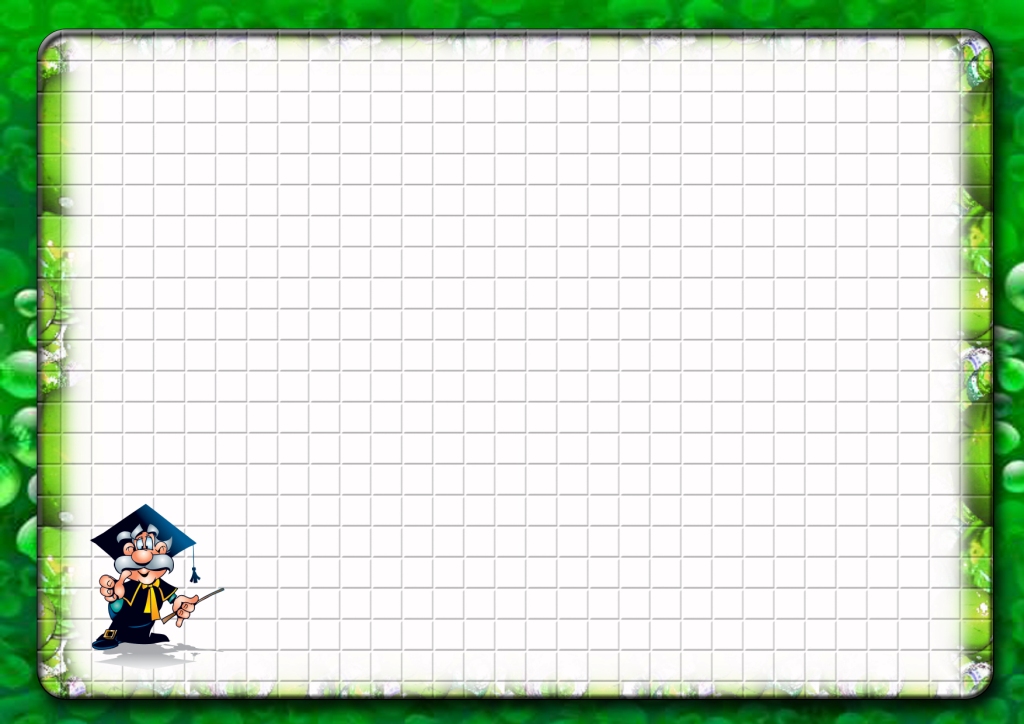 Is she clever?
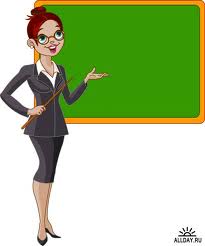 she is.
Yes,
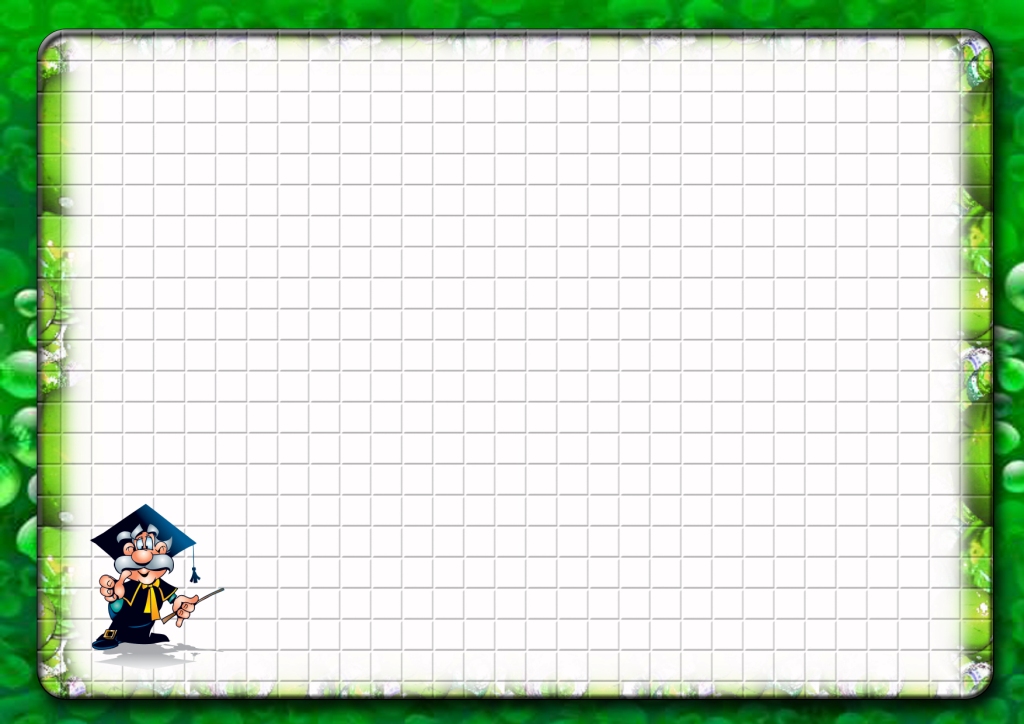 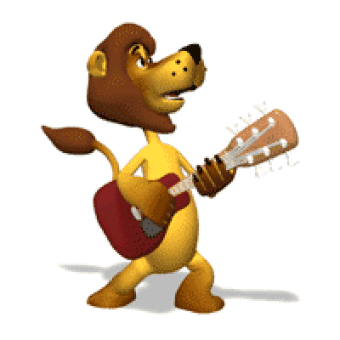 Is it brave?
Yes,
it is.
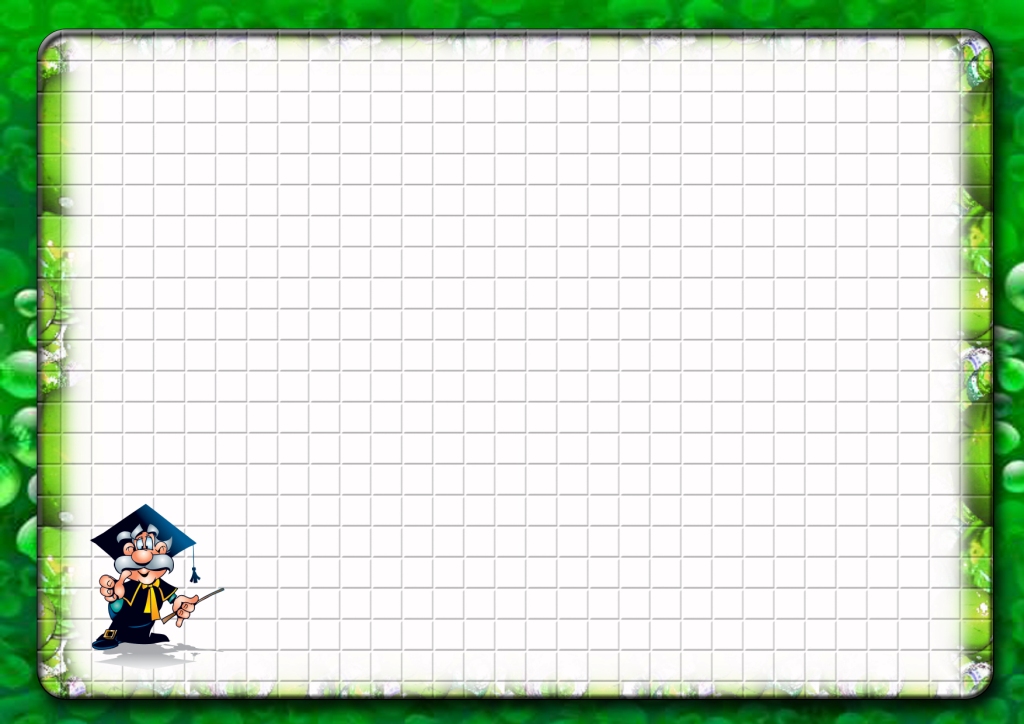 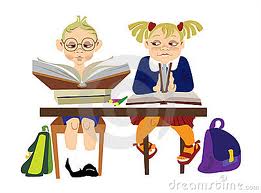 Are we lazy?
No,
we are not.
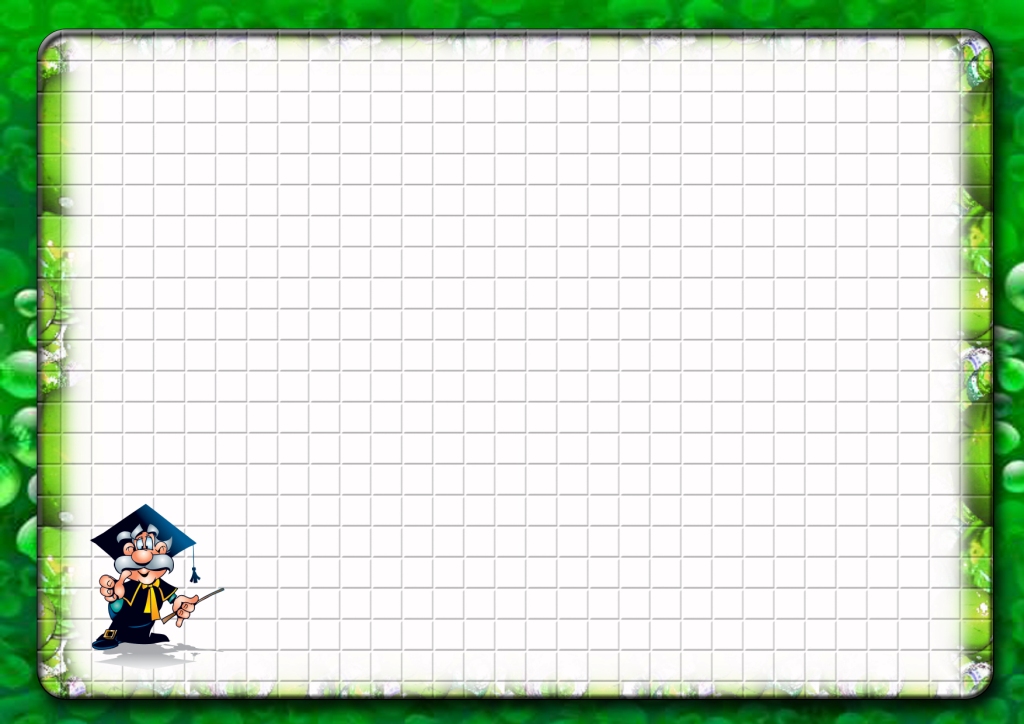 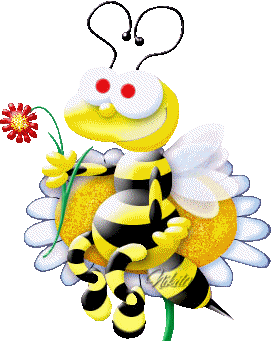 Is it black and red?
it is not.
No,
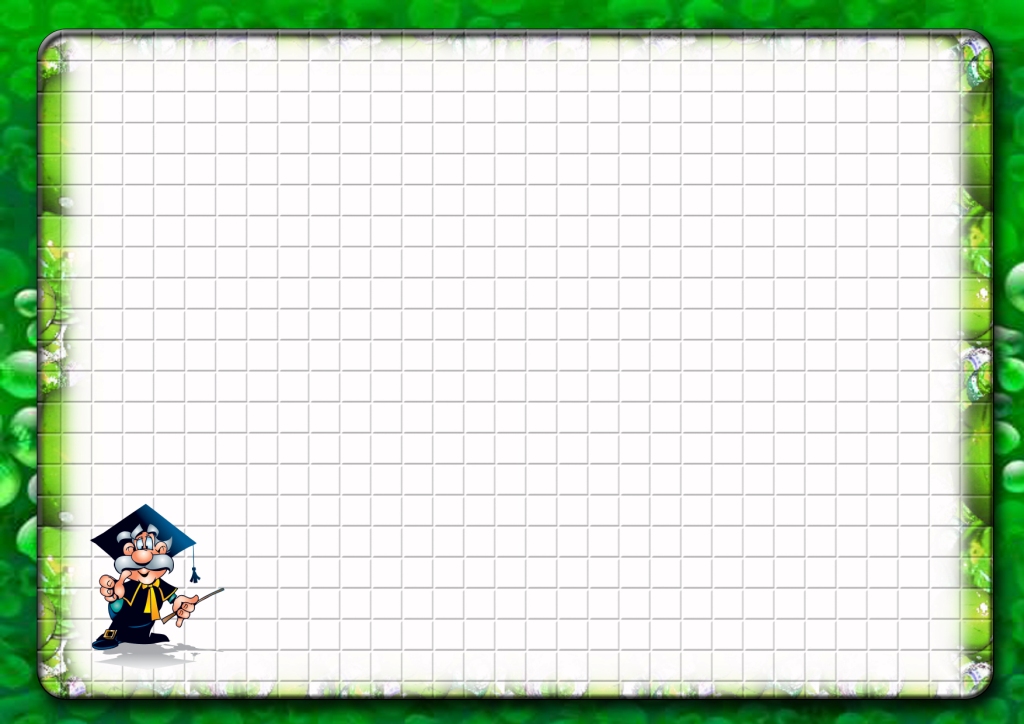 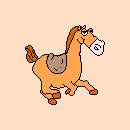 Is it fast?
Yes,
it is.
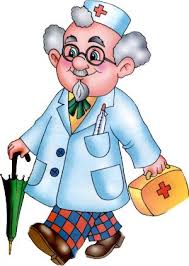 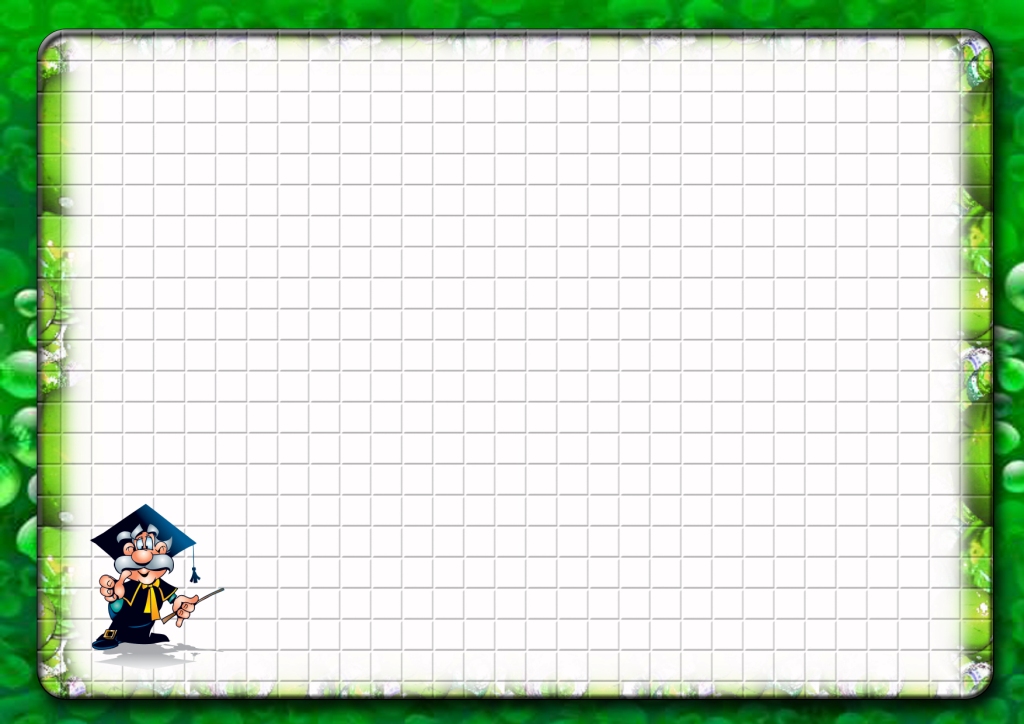 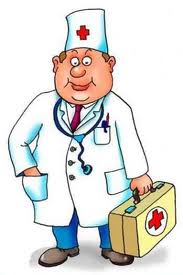 Are they teachers?
No,
they are not.
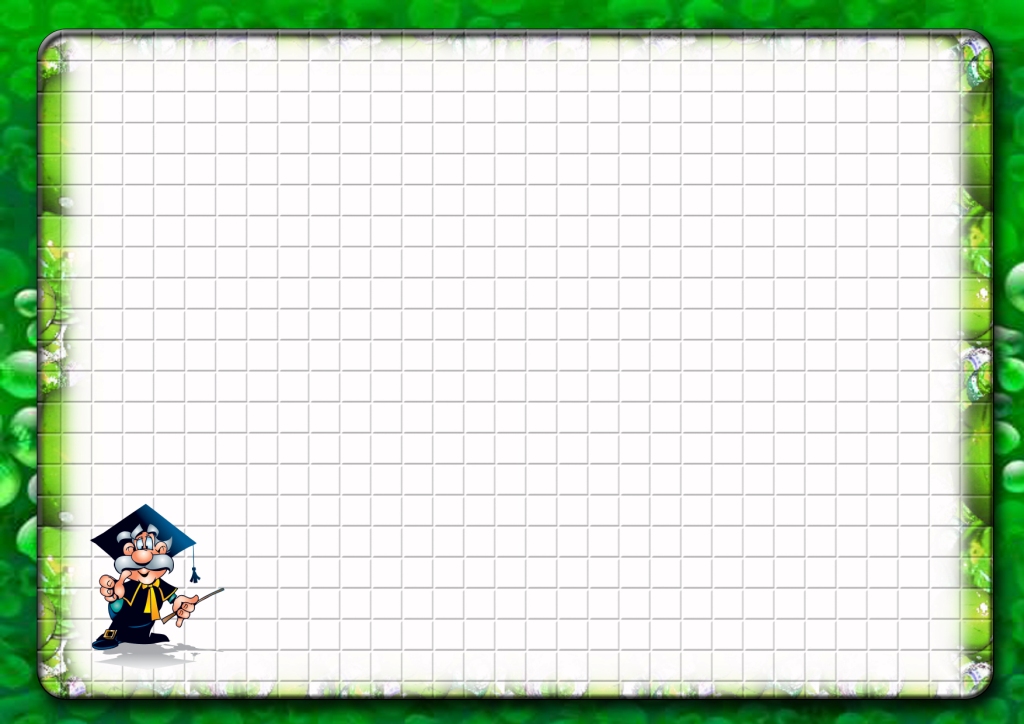 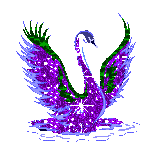 Is it ugly?
No,
it is not.
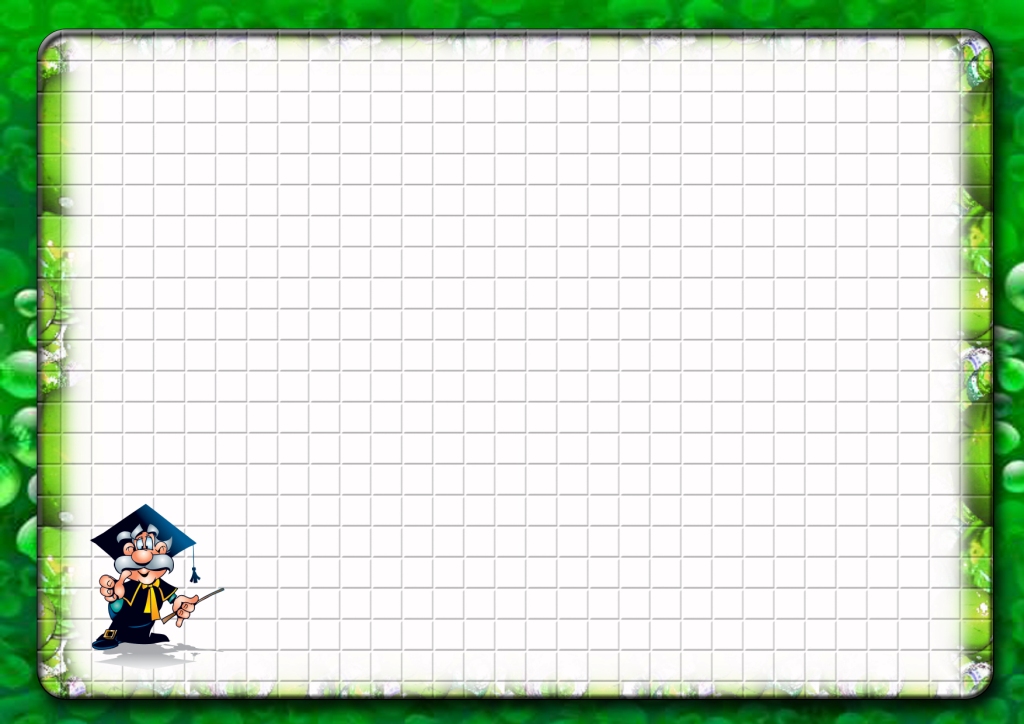 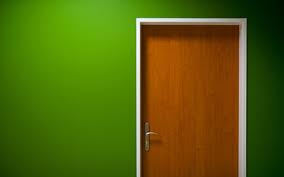 Is it long?
it is.
Yes,
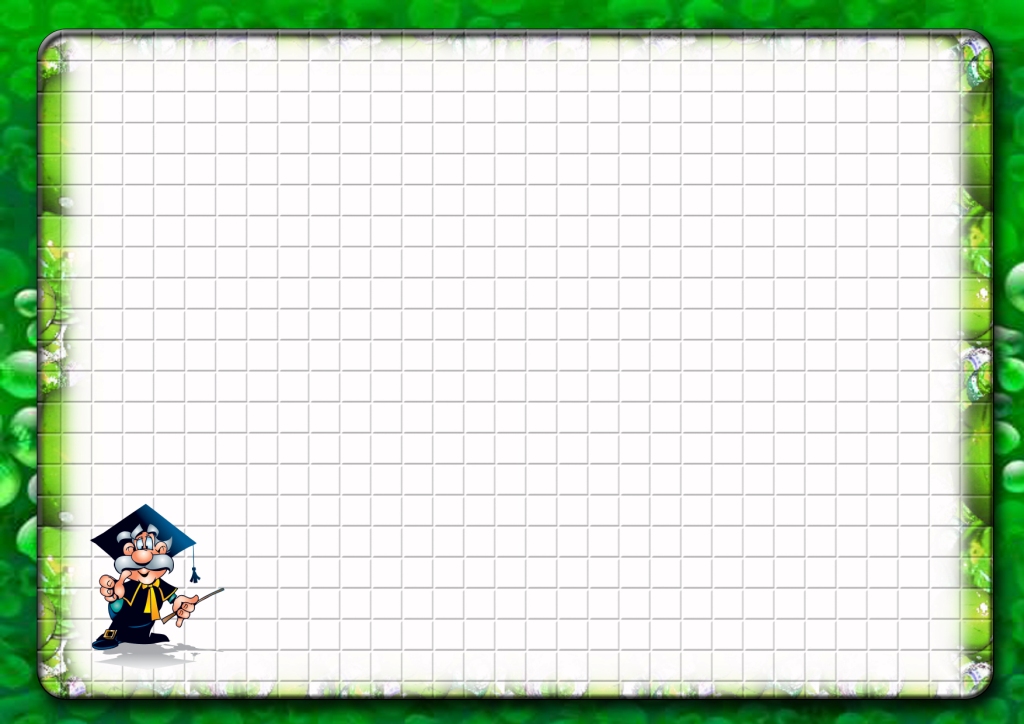 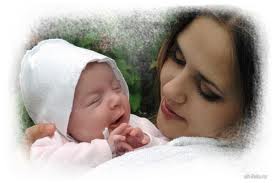 Is she kind?
she is.
Yes,